Energie & RuimtegebruikLes 5 Water & EnergieIBS Inrichting van een gebied
Klimaatakkoord
In 2030 reductie CO2 uitstoot met 49% (t.o.v. 1990)
In 2050 reductie CO2 uitstoot met 95% (t.o.v. 1990)
Inzet duurzame energiebronnen!
Uitwerking in 30 energieregio’s.
Per regio een uitwerking van een Regionale Energie Strategie
Energie en ruimtevraag
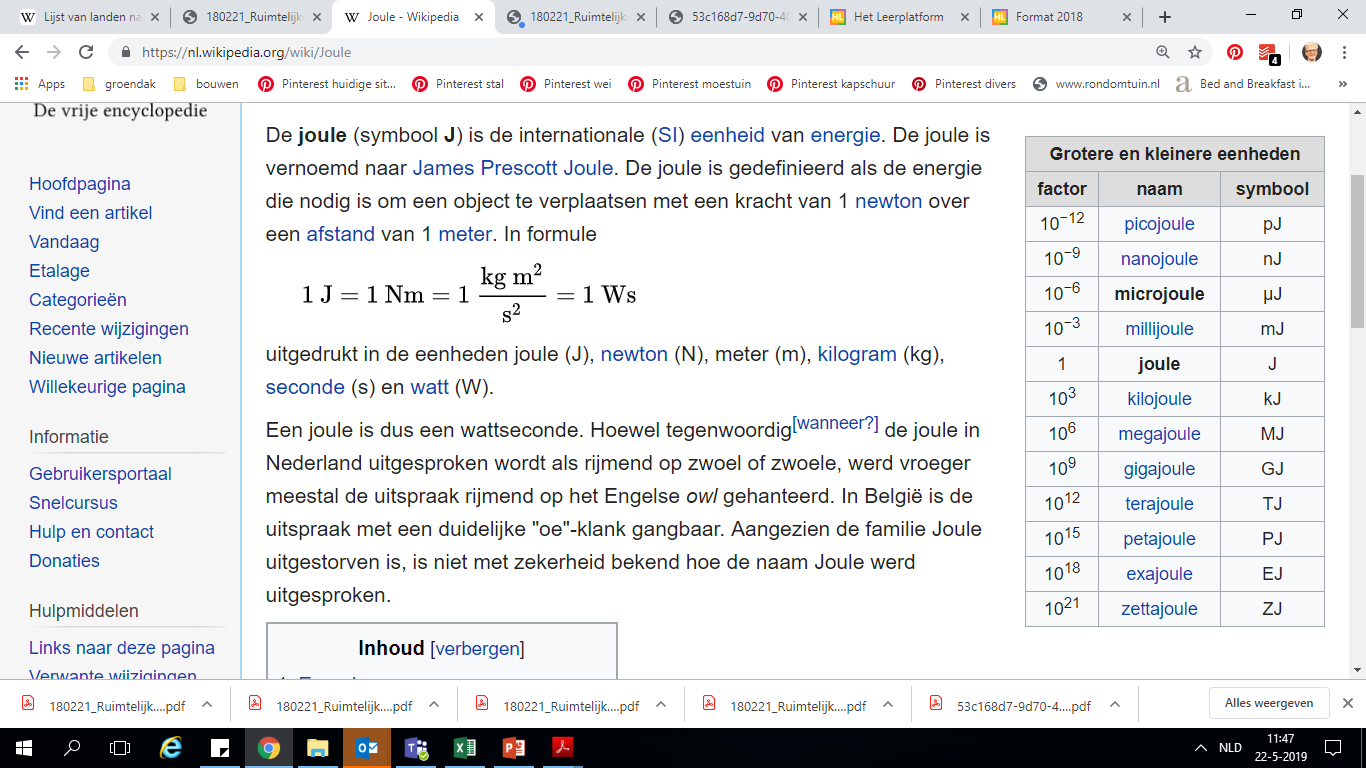 Energieverbruik heel Nederland
In totaal gebruikten particulieren en de industrie samen circa 3.000 petajoule 

Staat gelijk aan 12.000 km2 zonnepanelen
of 142.000 km2 Biomassateelt;
of 100.000 Windmolens…….

Totaal oppervlakte Nederland  is 41.543 km²
Kortom: GROTE UITDAGING en inzet op diverse oplossingen
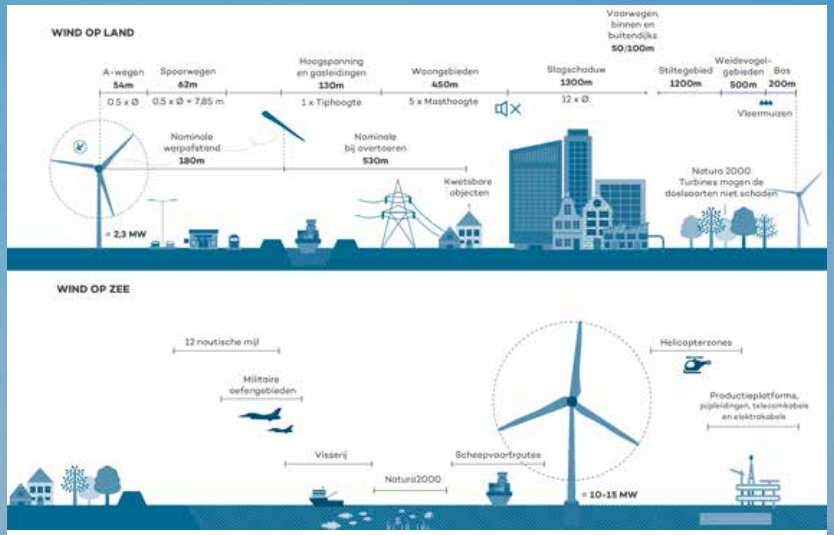 Energie uit wind
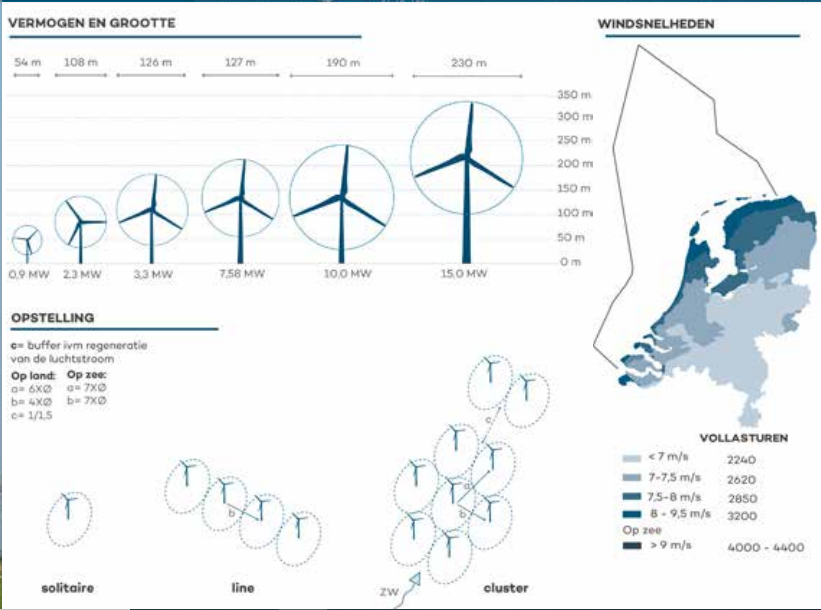 Energie uit wind
Mogelijke beperkingen windenergie op land
Voorbeelden mogelijke oplossingen voor wind
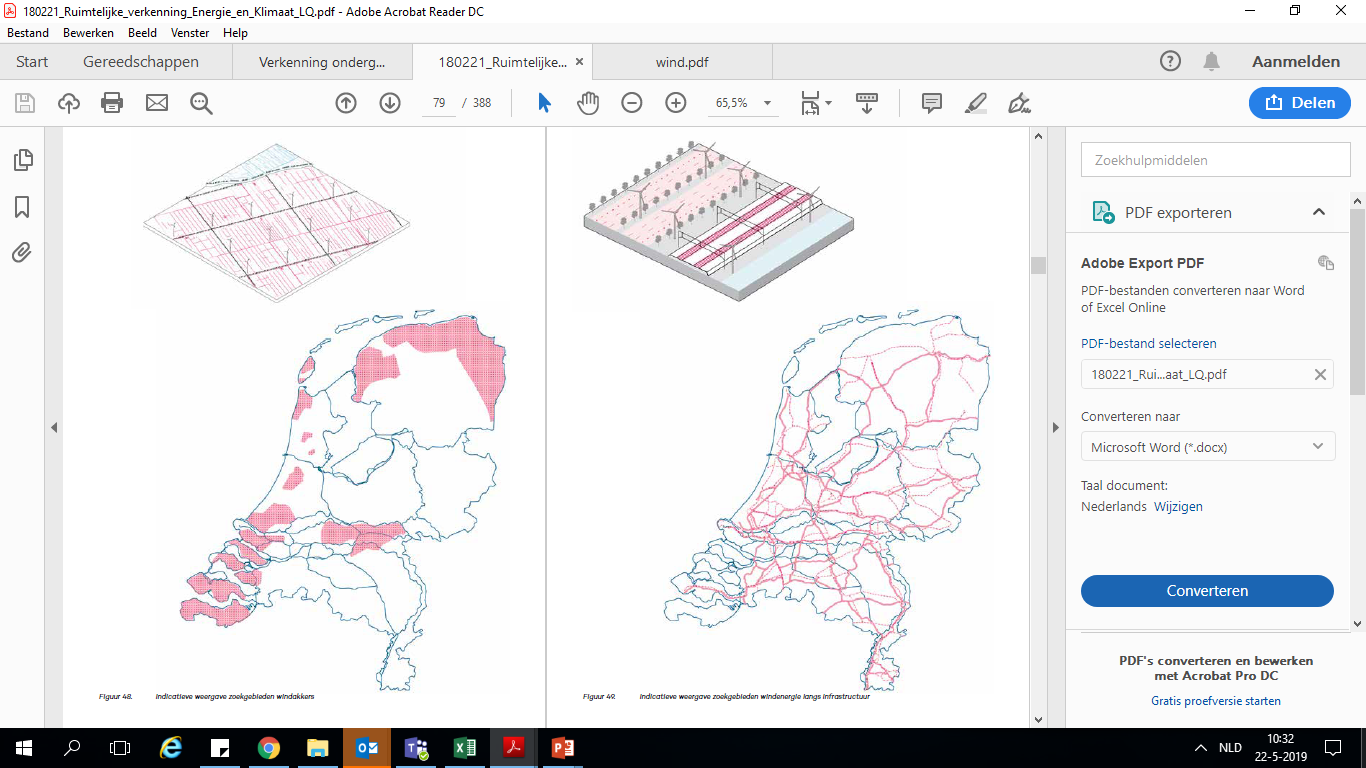 windbossen
windakkers
Zonne-energie
Zonne-energie
Voorbeelden mogelijke oplossingen voor zon
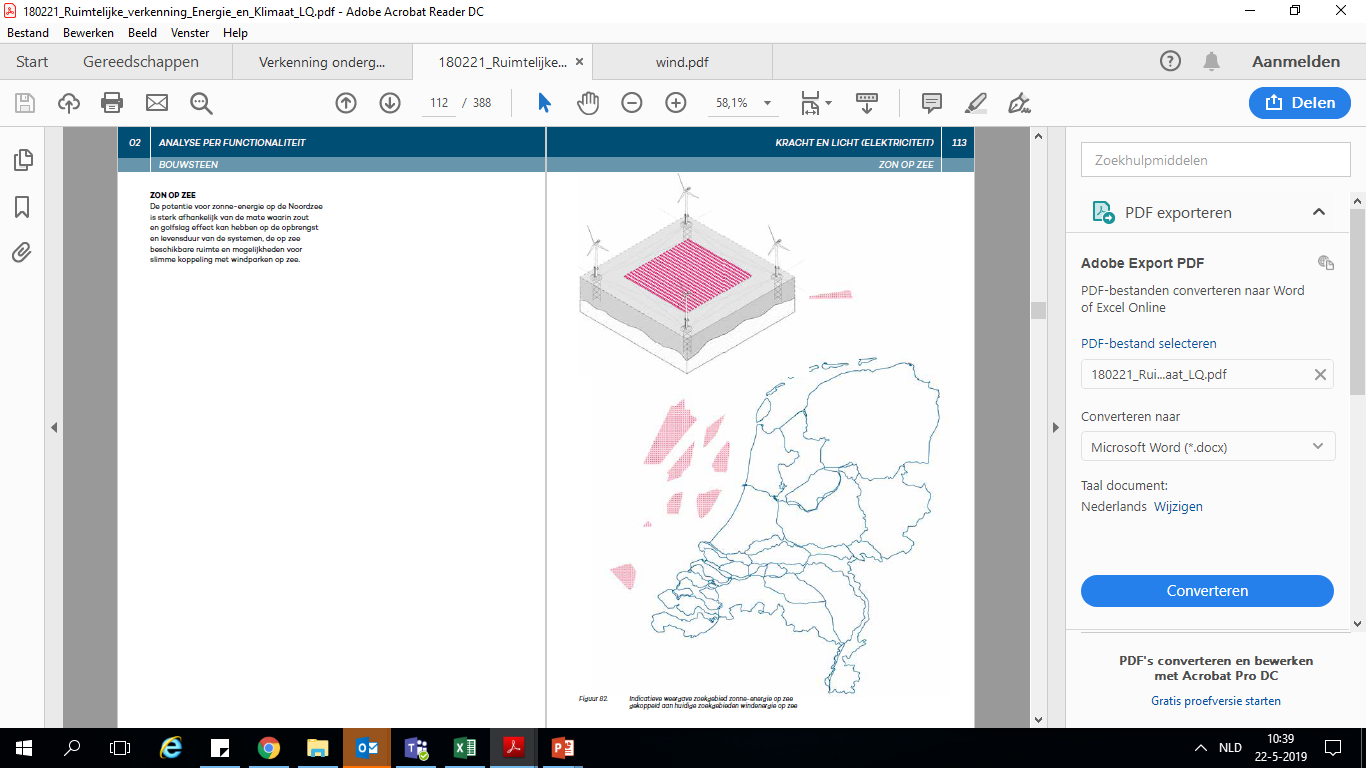 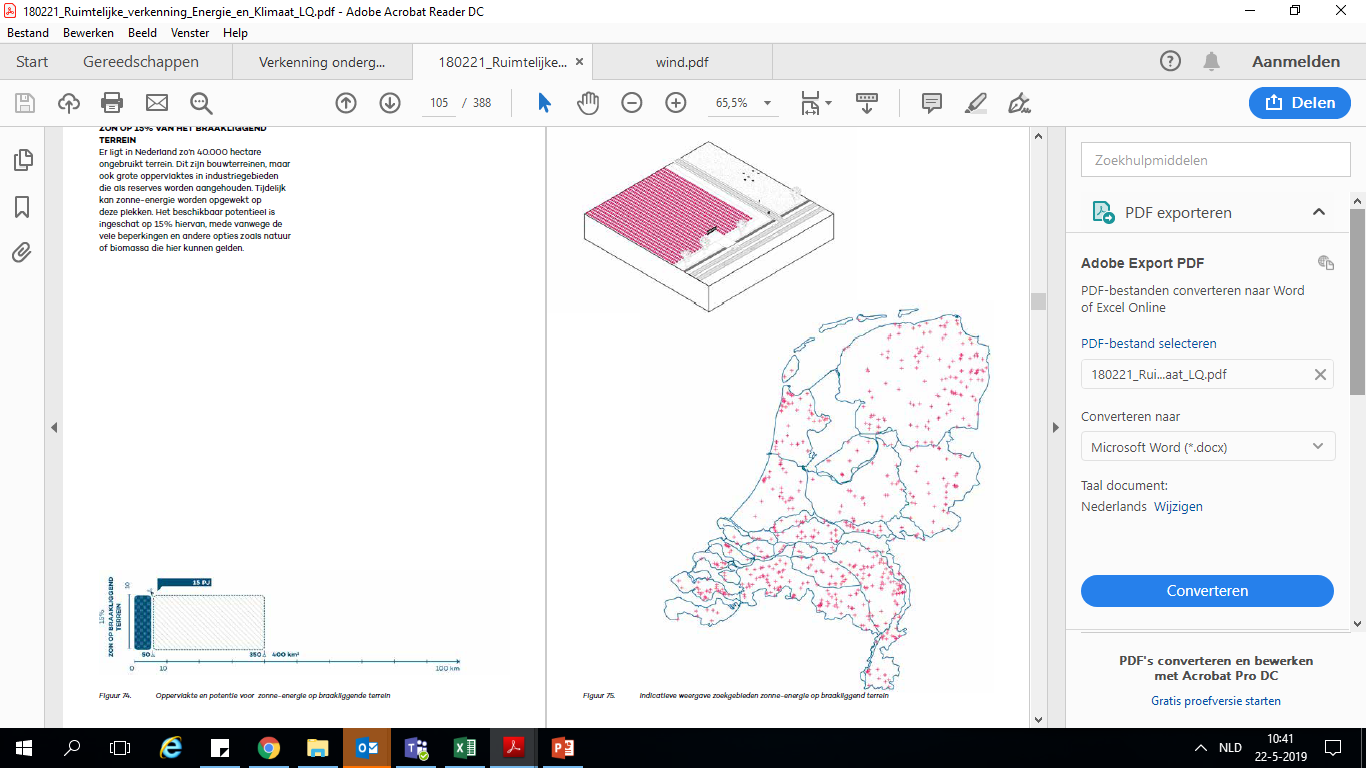 Zon op braakliggend terrein
Zon op zee
Energie uit water
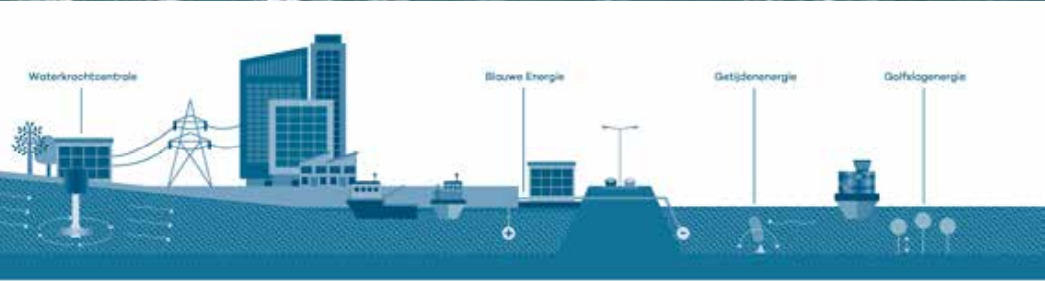 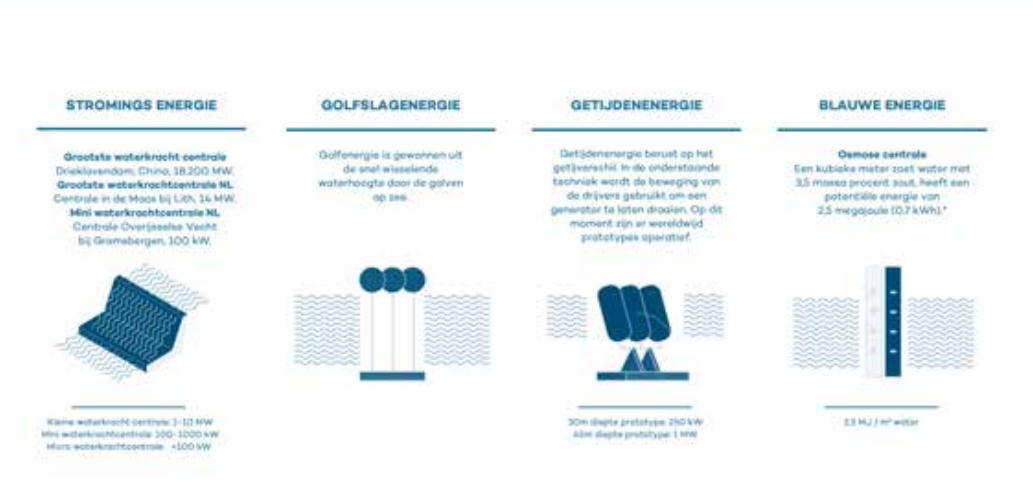 Energie uit water
Voorbeelden mogelijke oplossingen voor water
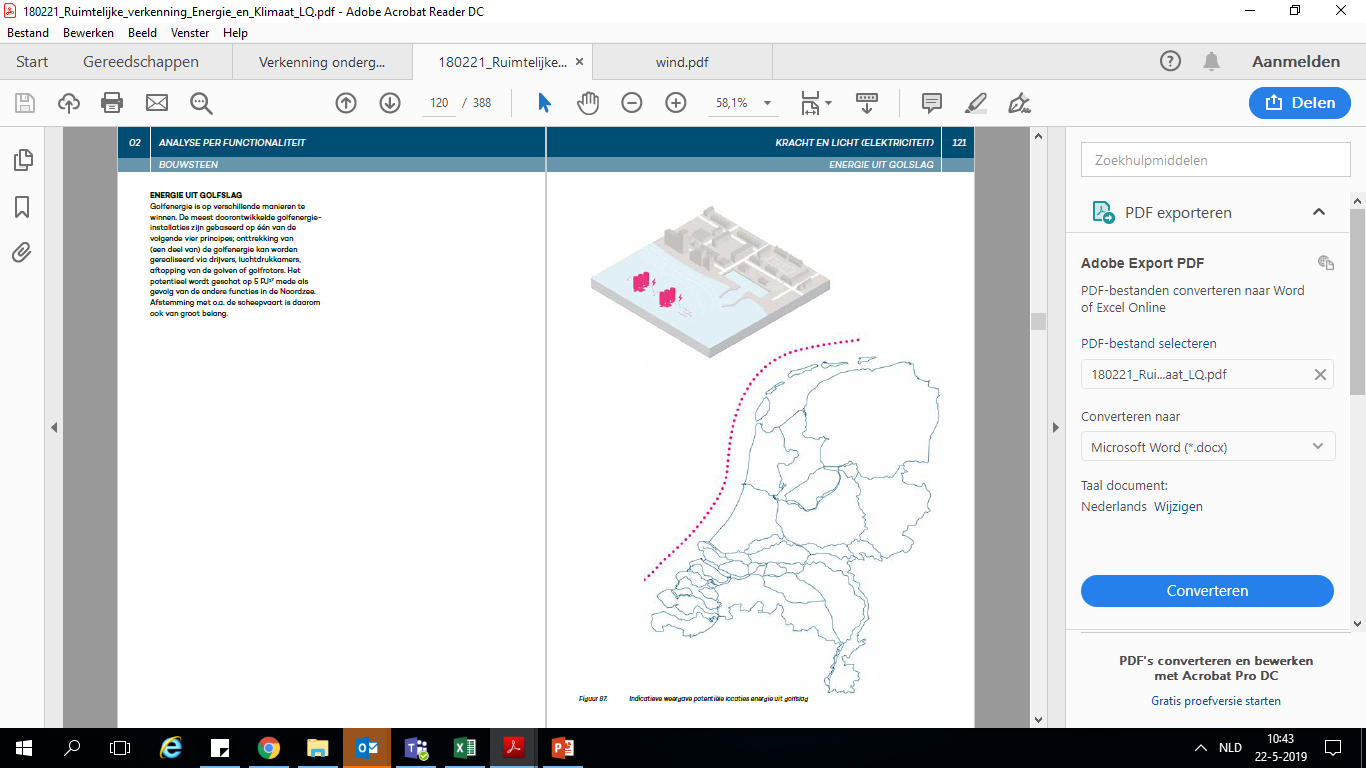 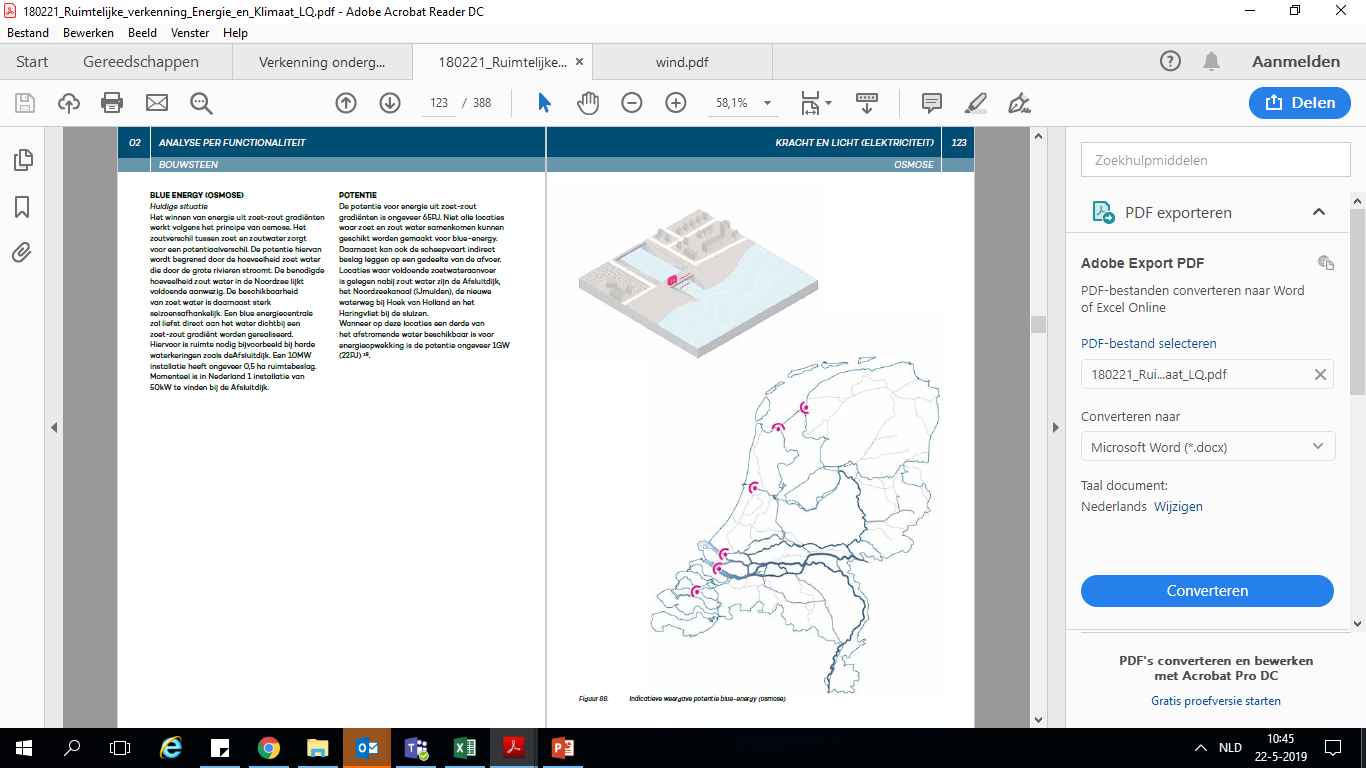 Energie uit golfslag
Blauwe energie
Biomassa
Planbureau voor de leefomgeving






https://www.pbl.nl/sites/default/files/downloads/pbl-2020-beschikbaarheid-en-toepassingsmogelijkheden-van-duurzame-biomassa-verslag-zoektocht-naar-gedeelde-feiten-opvattingen_4188.pdf
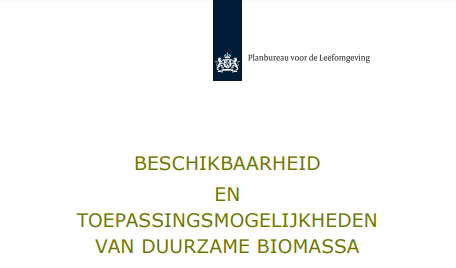 Kernenergie
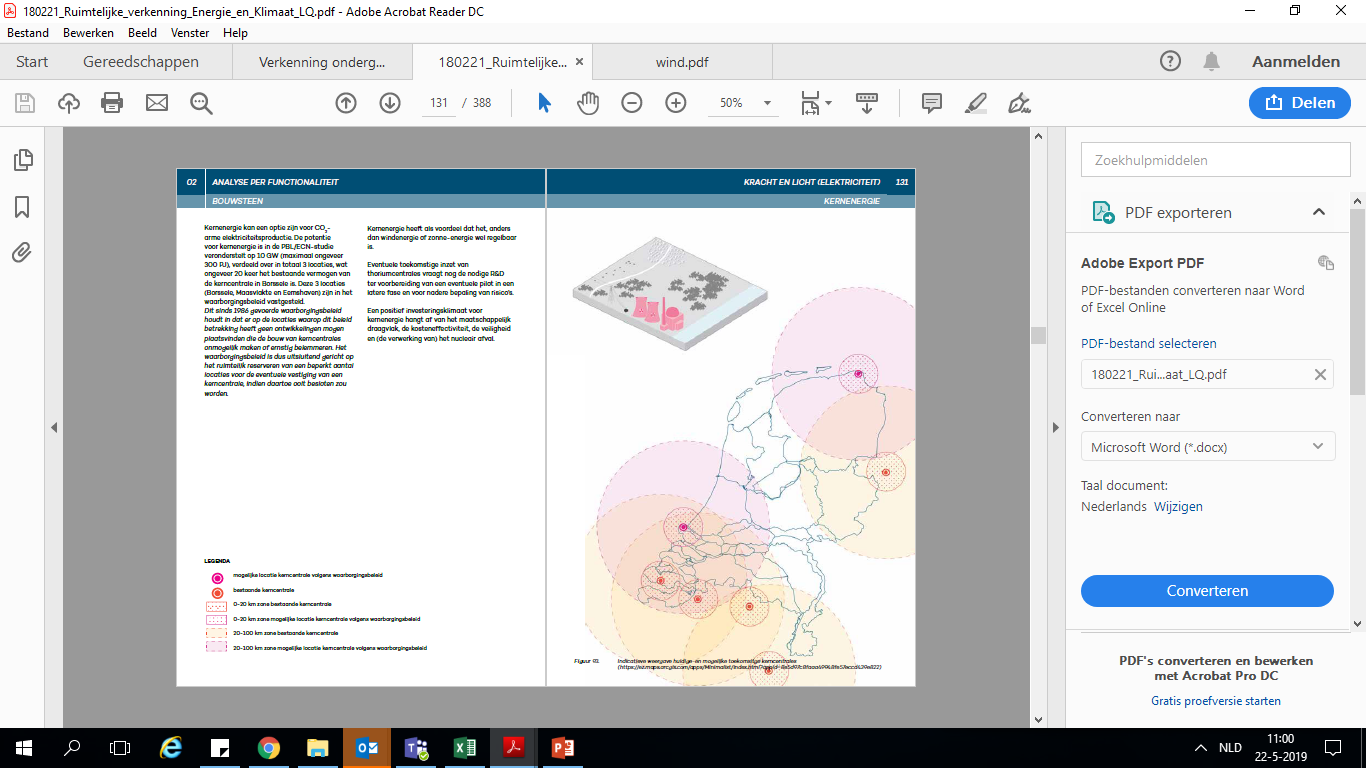 En…
Ook de distributie, conversie en opslag vraagt ruimte
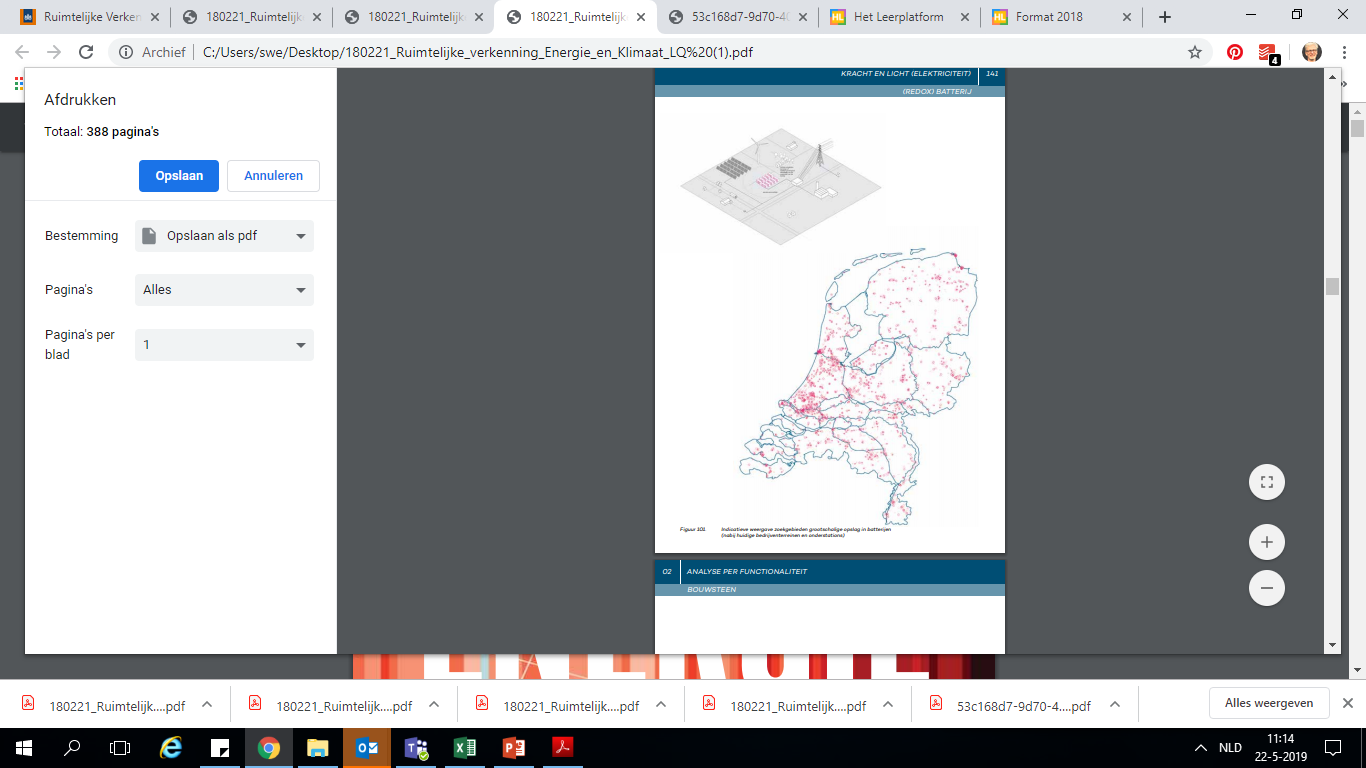 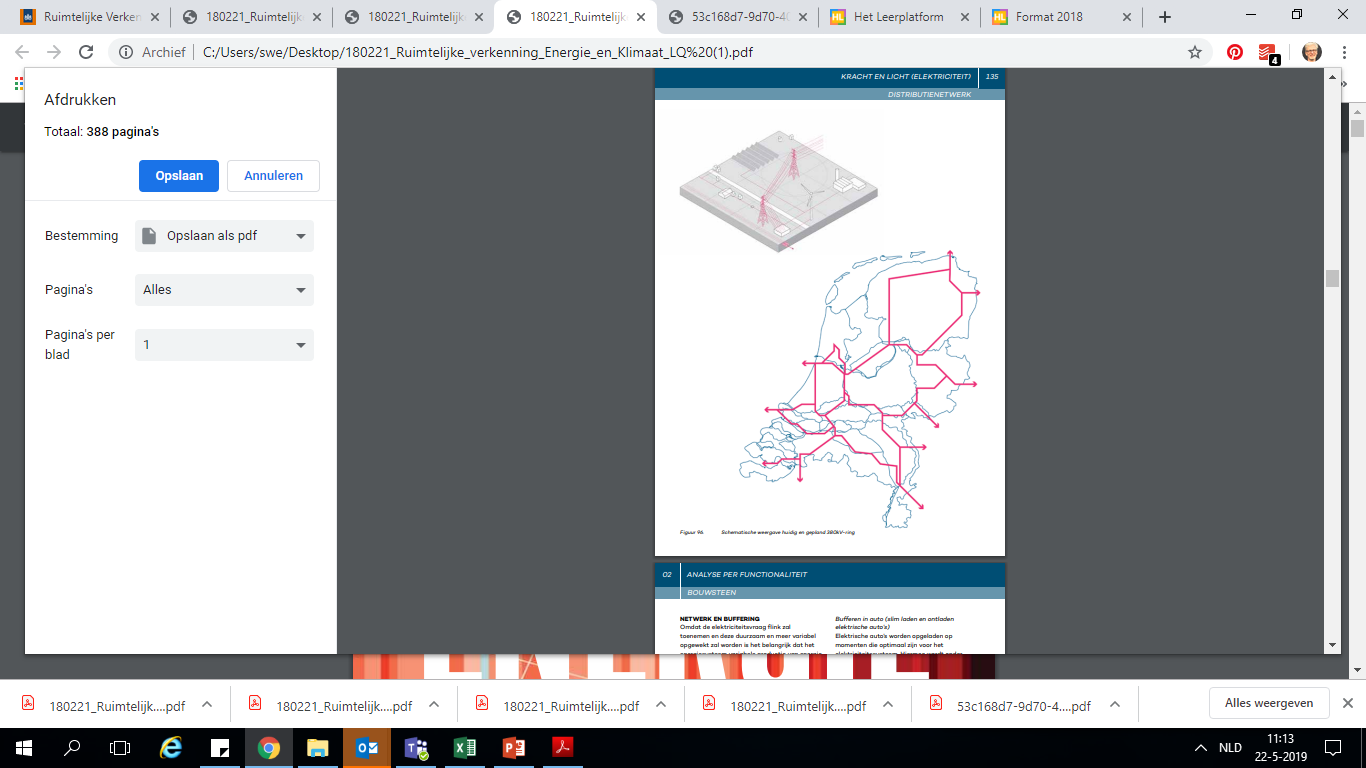 Opdracht, Zonne-energie in je plangebied
Opdracht uitwerken met je groepje
Zoek op internet naar informatie over de wijze waarop zonnepanelen op een dak kunnen worden geplaatst en welke factoren daarbij een rol spelen.
Welke mogelijkheden zijn er in het plangebied  voor het plaatsen van zonnepanelen?
Houd rekening met de volgende factoren:
te gebruiken dakoppervlak;
stand ten opzichte van zon;
schaduw.
Hoeveel elektriciteit kan er worden gegenereerd als je zonnepanelen plaatst met een vermogen van 300 Wp per stuk?
Relevante informatie voor opdracht:
https://www.zonatlas.nl/start/ 

https://www.bespaarbazaar.nl/kenniscentrum/zonnepanelen/financieel/zonnepanelen-opbrengst/
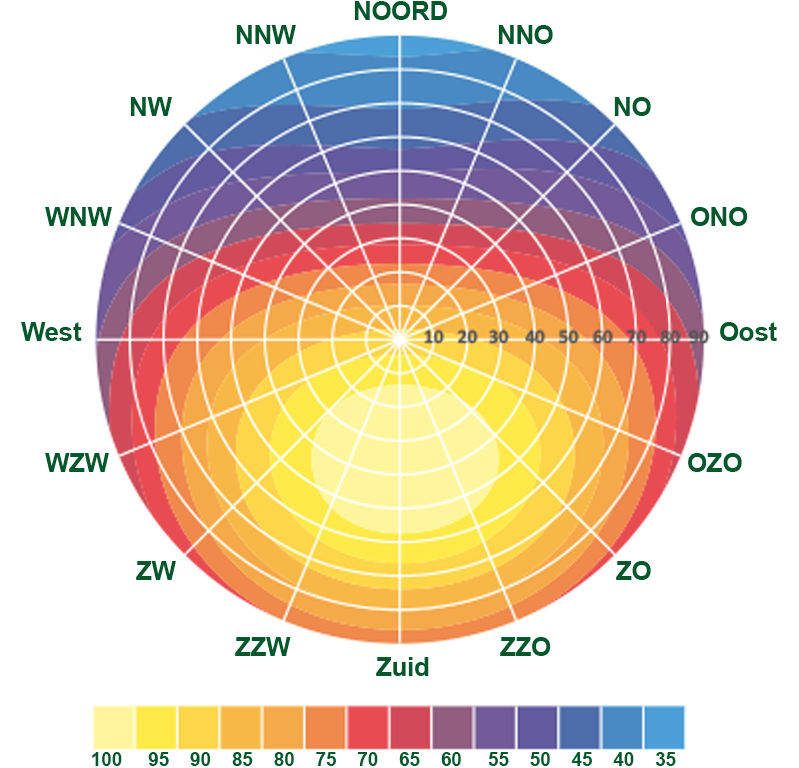